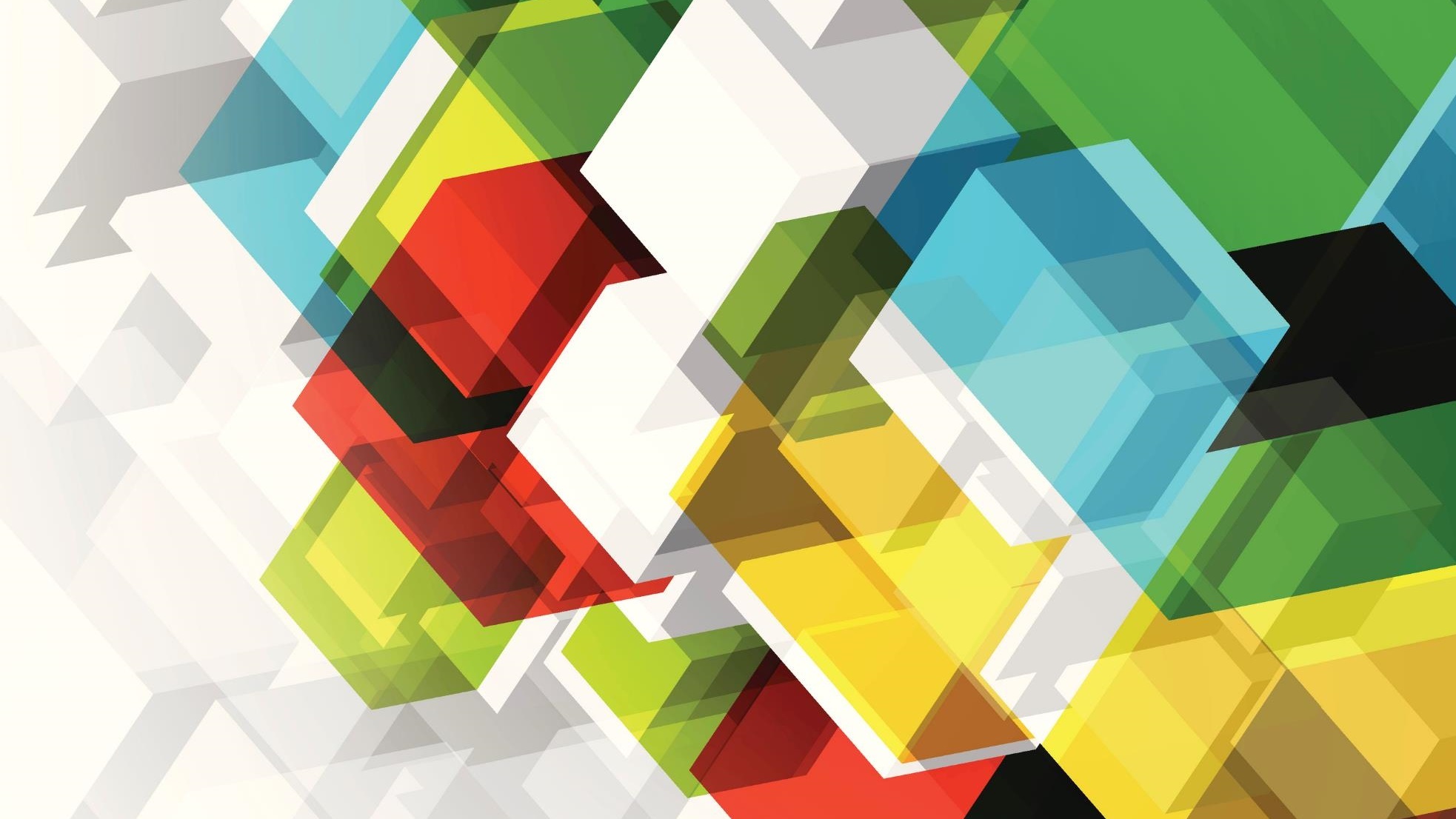 JavaStrings
v103
By Dave Slemon
String Static Methods  - length()
public static void main (String[] args)
    { //main
        String phrase = "Mohawk College";
        
        //index numbers
        System.out.println( phrase );
        System.out.println("01234567890123" );

        System.out.println(" length: " +  phrase.length()  );

   } //main
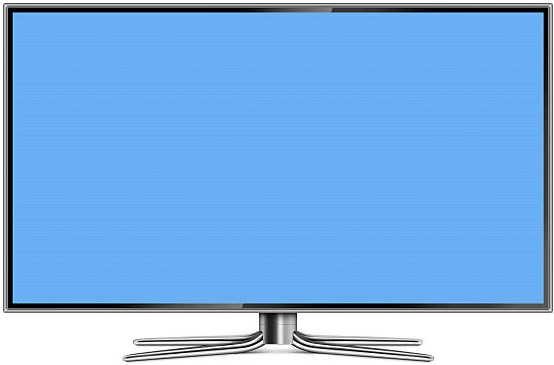 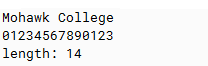 String Static Methods -  the + sign
// + sign means concatenation
        String phrase = "Mohawk College";

        System.out.println(phrase + "\n" + "Department of Computer Science");

 }
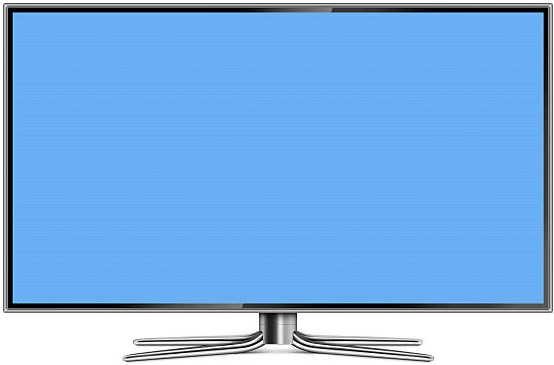 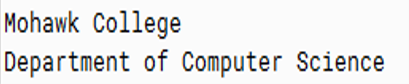 String Static Methods  -  toUpperCase( )
public static void main (String[] args)
    { //main
        String phrase = "Mohawk College";
        
        //index numbers
        System.out.println( phrase );
        System.out.println("01234567890123" );

        //upper case
        System.out.println(phrase.toUpperCase()  );
   } //main
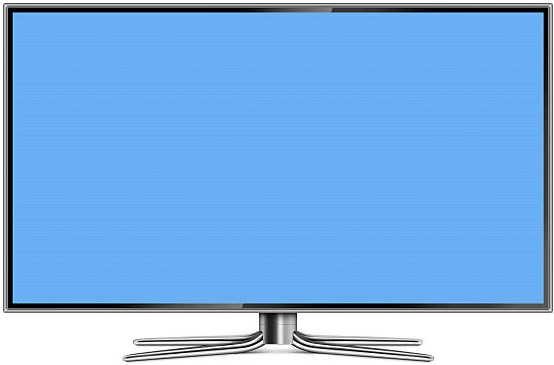 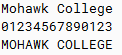 String Static Methods  -  contains( )
public static void main (String[] args)
{ //main
        String phrase = "Mohawk College";
        
        //index numbers
        System.out.println( phrase );
        System.out.println("01234567890123" );
        
        //contains
        System.out.println(phrase.contains("w")  );

        System.out.println(phrase.contains("Academy")  );

 } //main
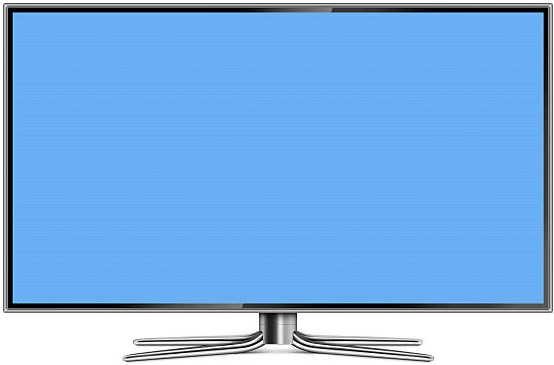 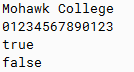 String Static Methods  - charAt()
public static void main (String[] args)
{ //main
        String phrase = "Mohawk College";
        
        //index numbers
        System.out.println( phrase );
        System.out.println("01234567890123" );
        
        //character index number
        System.out.println( phrase.charAt(4)  );

 } //main
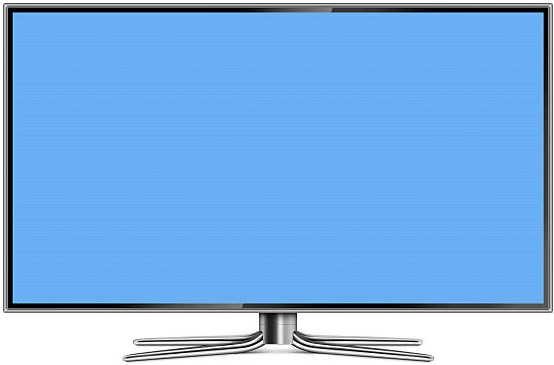 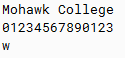 String Static Methods  - indexOf()
public static void main (String[] args)
 { //main

        String phrase = "Mohawk College";
        
        //index numbers
        System.out.println( phrase );
        System.out.println("01234567890123" );
        
        //index number
        System.out.println( phrase.indexOf("w")  );


 } //main
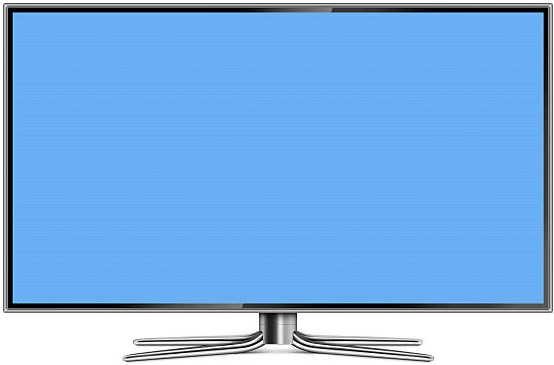 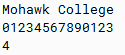 String Static Methods  - lastIndexOf( )
public static void main (String[] args)
 { //main
        String phrase = "Mohawk College";
        
        //index numbers
        System.out.println( phrase );
        System.out.println("01234567890123" );
        
        //last index number
        System.out.println(  phrase.lastIndexOf("o")  );

 } //main
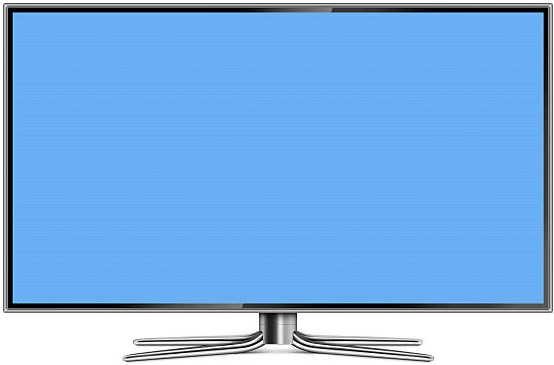 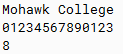 String Static Methods  - substring( )
public static void main (String[] args)
    { //main
        String phrase = "Mohawk College";
        
        //index numbers
        System.out.println( phrase );
        System.out.println("01234567890123" );
 
         //substring
        System.out.println( phrase.substring(7)  );
        System.out.println( phrase.substring(2,6)  ); 

 } //main
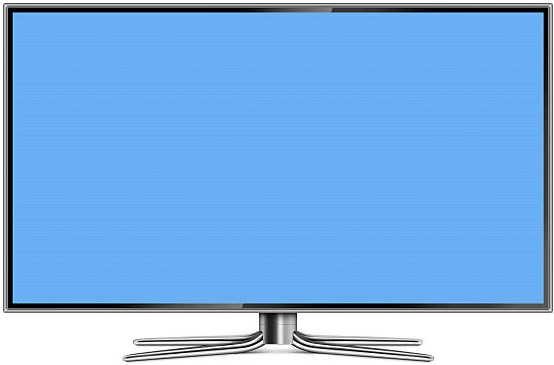 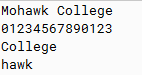 String Static Methods  - Combining Methods
public static void main (String[] args)
    { //main
        String phrase = "Mohawk College";
        
        //index numbers
        System.out.println( phrase );
        System.out.println("01234567890123" );     
        
        //combining methods
        System.out.println(phrase.substring(2,6).length( )  );  
        
    } //main
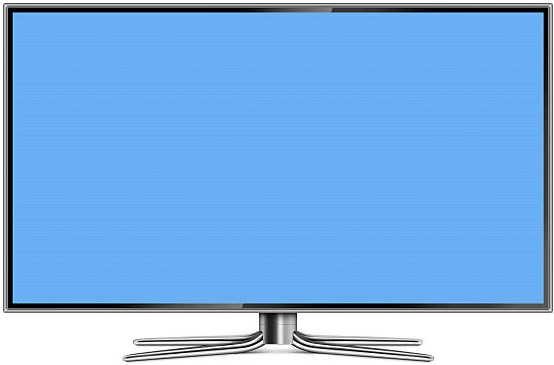 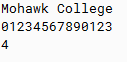 Getting User Input into a Variable
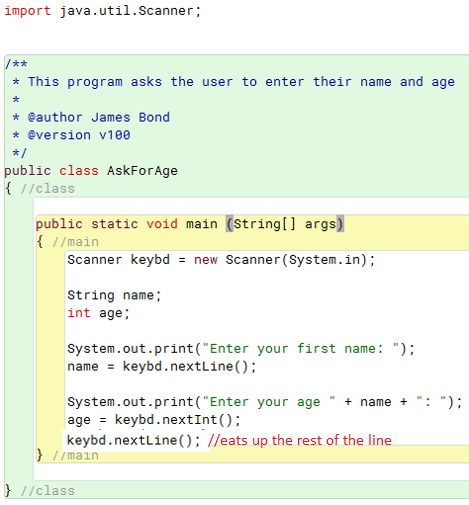 1.  Attach the Scanner library
2.  Create keybd object of type Scanner
3.  Read a string than an integer.
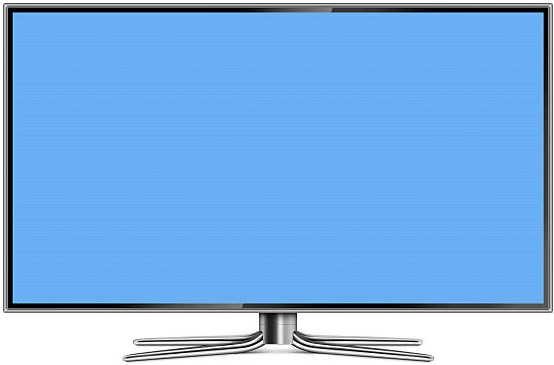 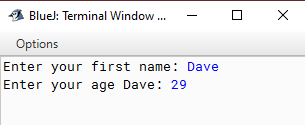 USER Input – it’s wise to read in initially as a String and then convert .., -- to prevent program crashes
…so the previous program is better written like this
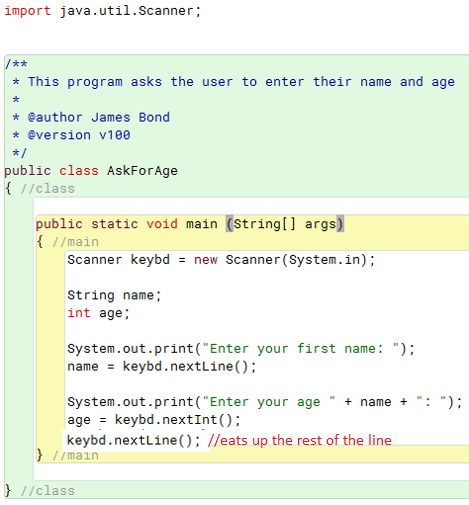 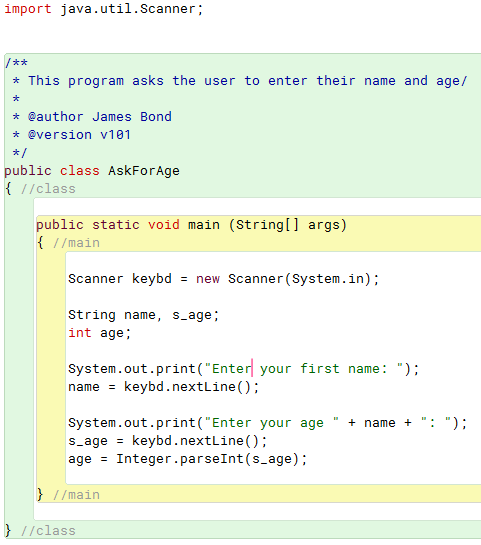 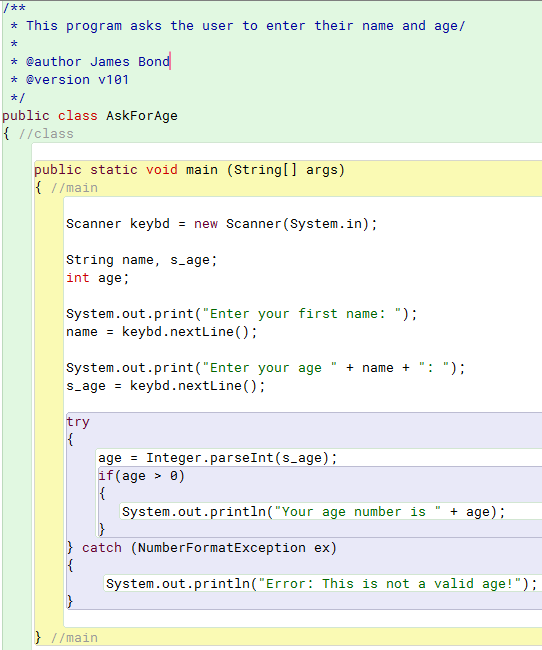 Data Validation
a try …. catch block can catch and deal with invalid user input
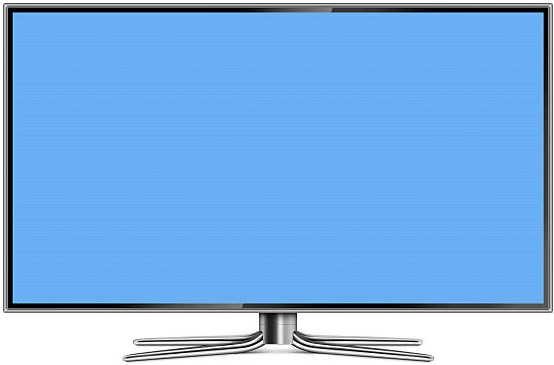 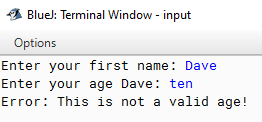 Primitive character literals are just a single character represented in single quotes.

	char ch = 'c';
String literals are stored with double quotes.  Strings are stored in memory as String objects and are written as a sequence of characters in double quotes.
	
       String myName = new String("Bob");

        or	

        String myName = "Bob";
There are a number of methods to compare String objects:


.equals ( )			s1.equals("hello”)
	returns true if contents of the strings are equal

.equalsIgnoreCase ( )	s1.equalsIgnoreCase("hello")
	ignores uppercase/lowercase differences

.compareTo	( )		s1.compareTo("hello")
	returns 0 if strings are equal, 
	negative number if s1 is less than "hello“ alphabetically
	positive number if s1 is greater than "hello"
The .substring( ) method creates a new String object by copying part of an existing String.

With one argument, copies from a starting index:
                                //                                        20
String letters = "abcdefghijklmnopqrstuvwxyz";
String newString = 	letters.substring(20);               // "uvwxyz"



With two arguments, copies from index up to next index
			//                    3456
		String letters = "abcdefghijklmnopqrstuvwxyz";
 	String newString2 = letters.substring(3, 6);            // "def"
Method replace returns a new String object in which every occurrence of the first argument is replaced with the second.

		// Can take char or String arguments
	String newString = oldString.replace('x', 'y');
	


Method toUpperCase generates a new String with uppercase letters. 
Method toLowerCase returns a new String object with lowercase letters. 

	String newString = oldString.toUpperCase();




Method trim generates a new String object that removes all whitespace characters that appear at the beginning or end. 
Method toCharArray creates a new character array, a copy of the characters in the String. 

	char[] charArray = oldString.toCharArray();